Math 5364/66 NotesPrincipal Components and Factor Analysis in SAS
Jesse Crawford

Department of Mathematics
Tarleton State University
Setting for Principal Components
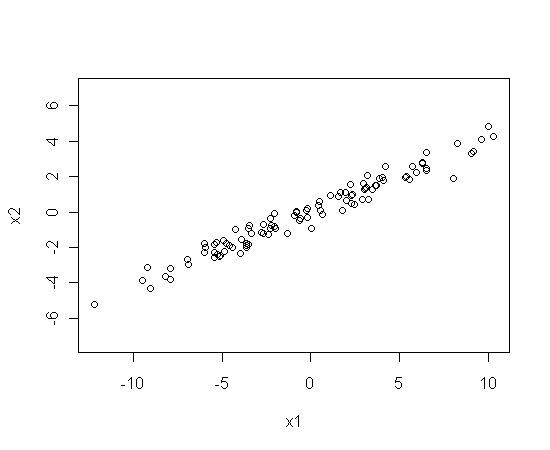 Typical Coordinate System
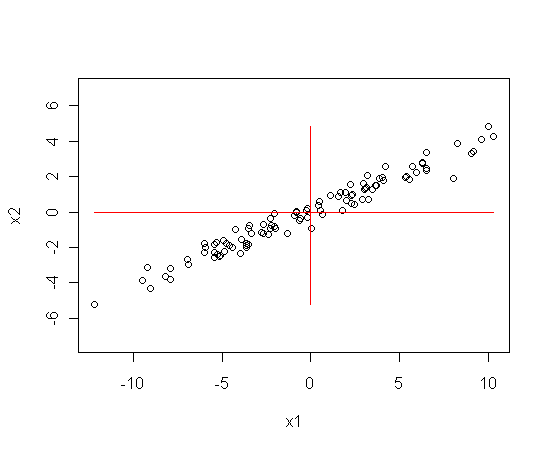 Principal Components
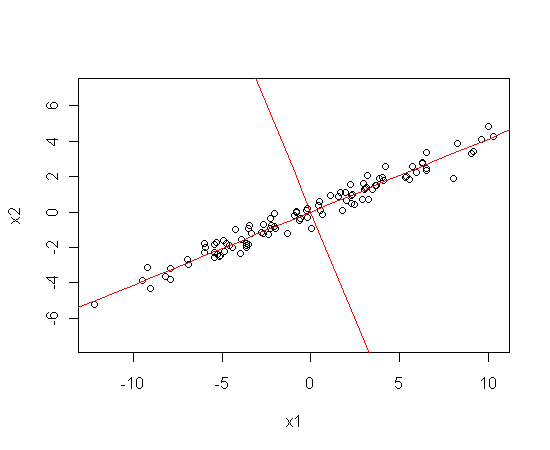 Relation to Eigenvectors
Implementation in R
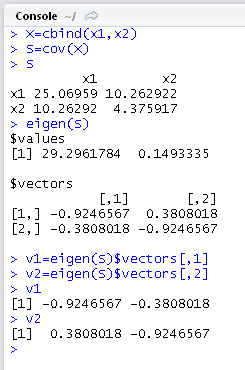 Simulating the Data in SAS
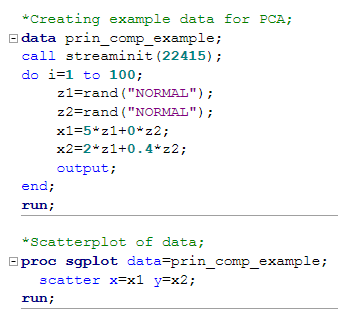 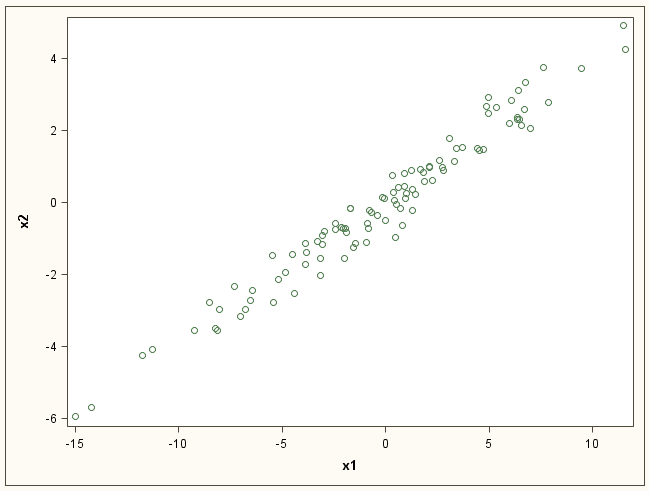 Simulating the Data in SAS
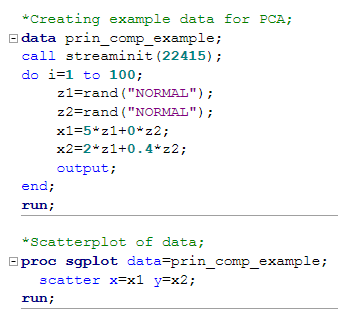 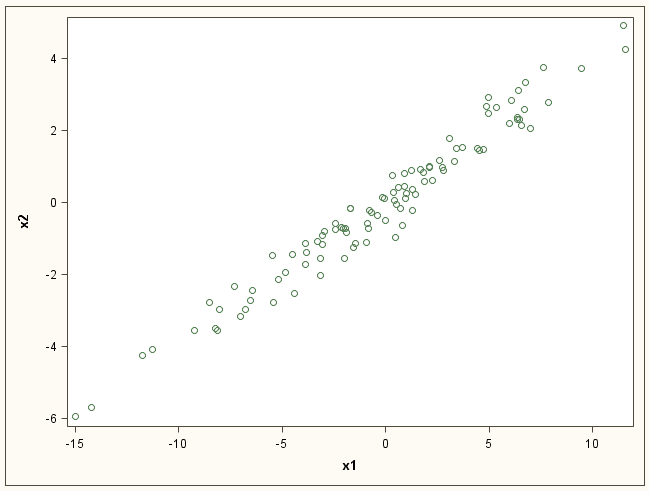 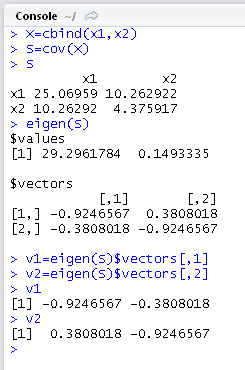 Covariance Matrix in SAS
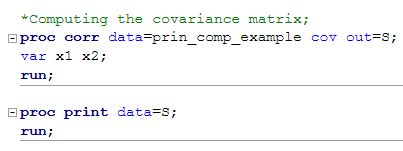 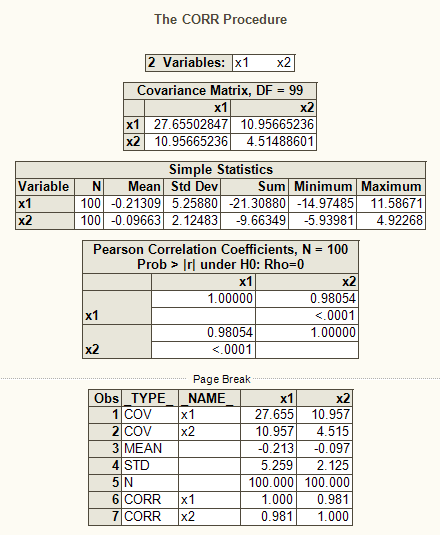 Principal Components in SAS
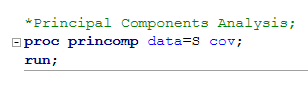 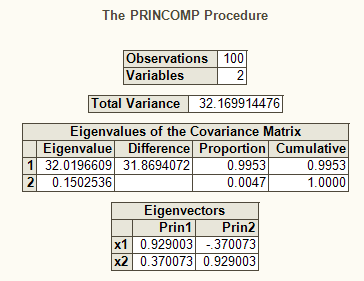 Inputting a Covariance Matrix Manually
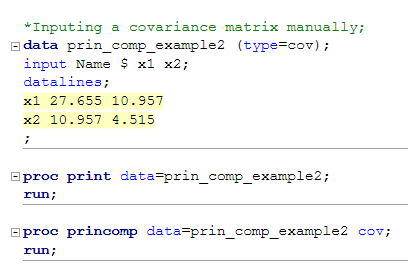 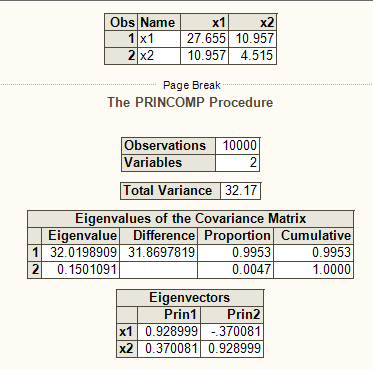 PCA Using Original Data
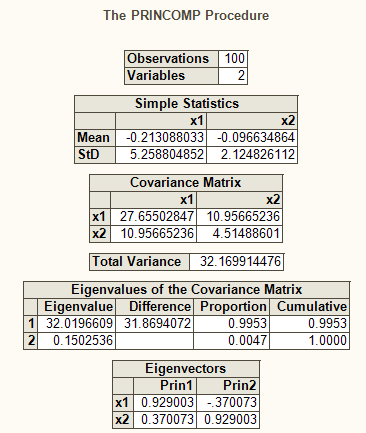 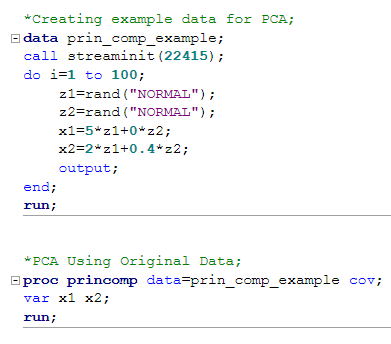 Example:  Math and Reading Exams
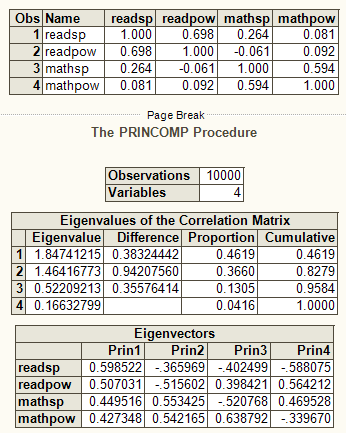 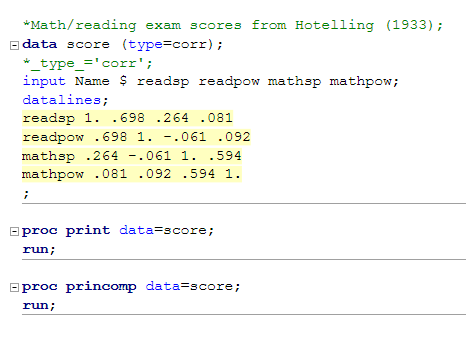 Example:  Adelges (Winged Aphids)
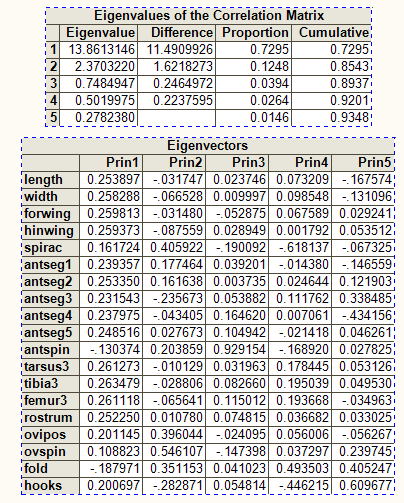 19 variables


4 principal components needed to explain 90% of the total variation


PCA can be used to reduce dimensionality
PCA Summary
Setting for Factor Analysis
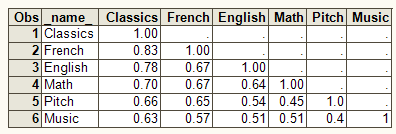 Setting for Factor Analysis
Setting for Factor Analysis
Specific factors
(Random)
Observed data
(Random)
Factor loadings
(Constant)
Intercept Term
(Constant)
Common factors
(Random)
Setting for Factor Analysis
Unobservable
Specific factors
(Random)
Observed data
(Random, Observable)
Factor loadings
(Constant)
Intercept Term
(Constant)
Common factors
(Random)
Communality or
Common variance
Uniqueness or 
Specific variance
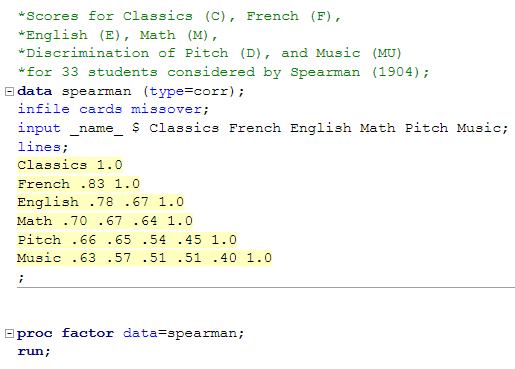 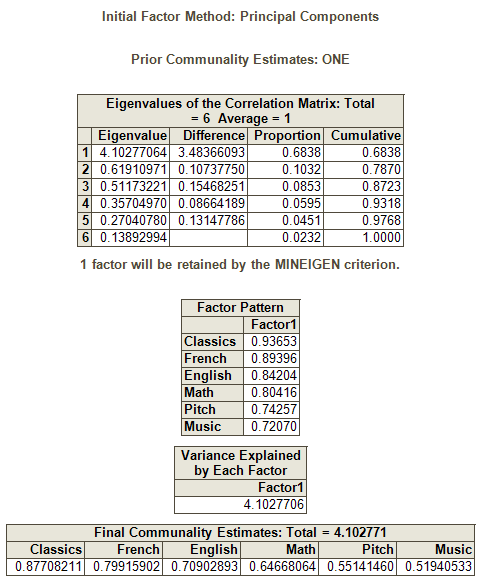 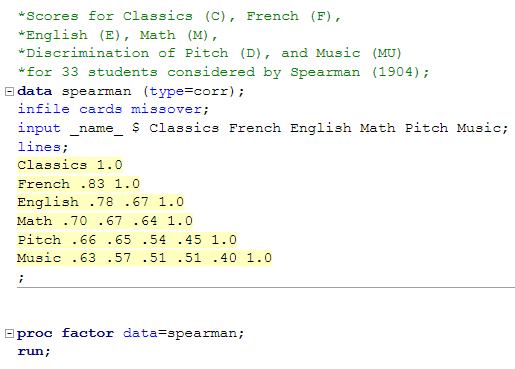 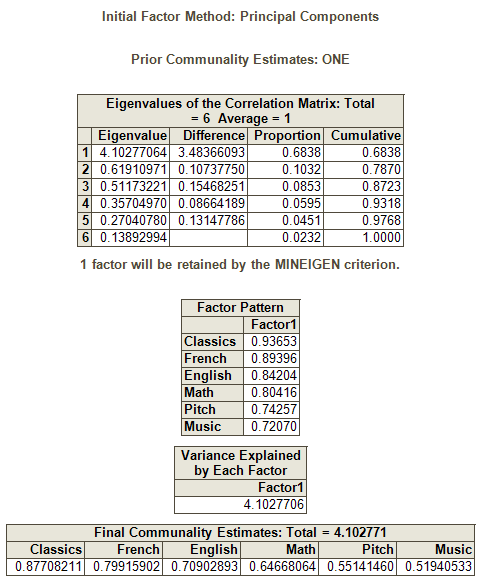 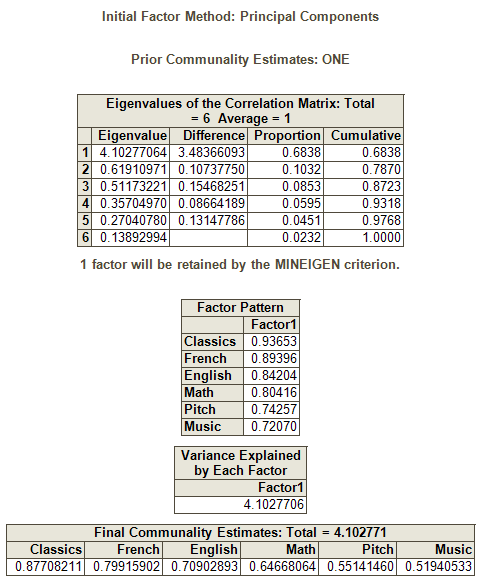 Principal Component Method for Factor Analysis
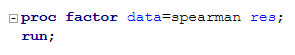 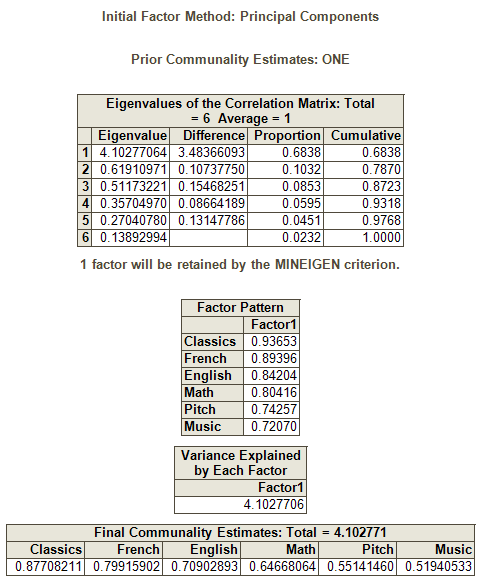 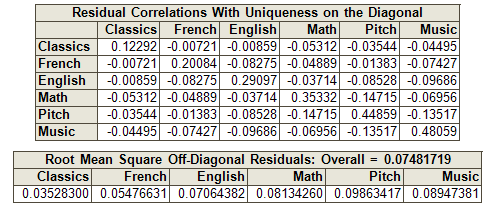 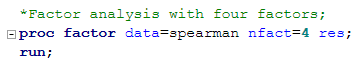 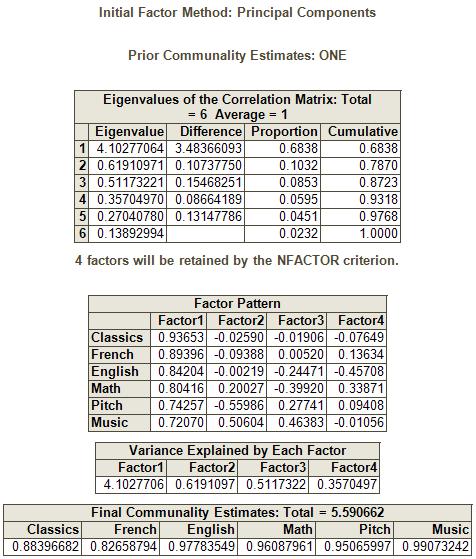 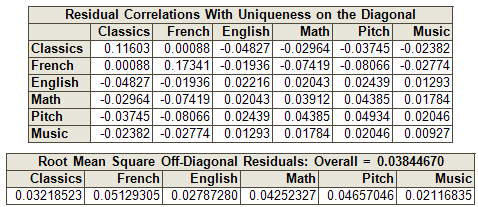 Estimating Factor Scores
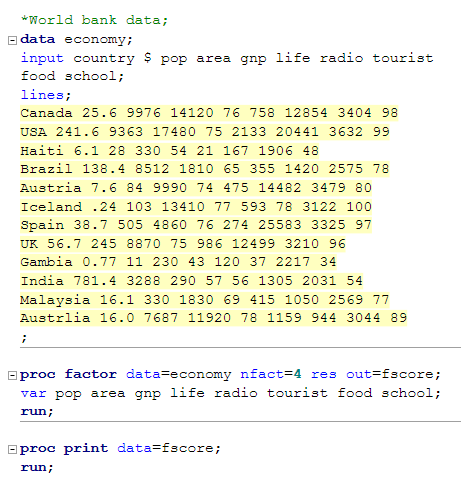 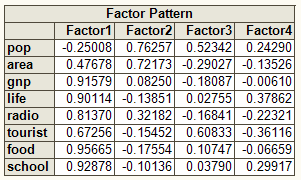 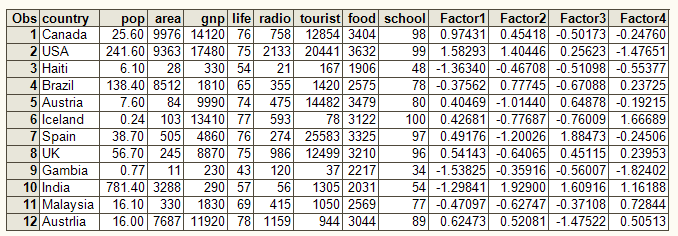 Rotation of Factors
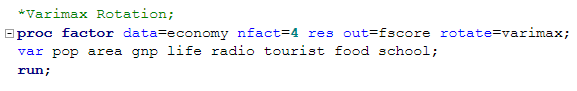 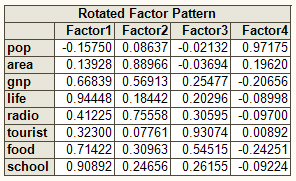